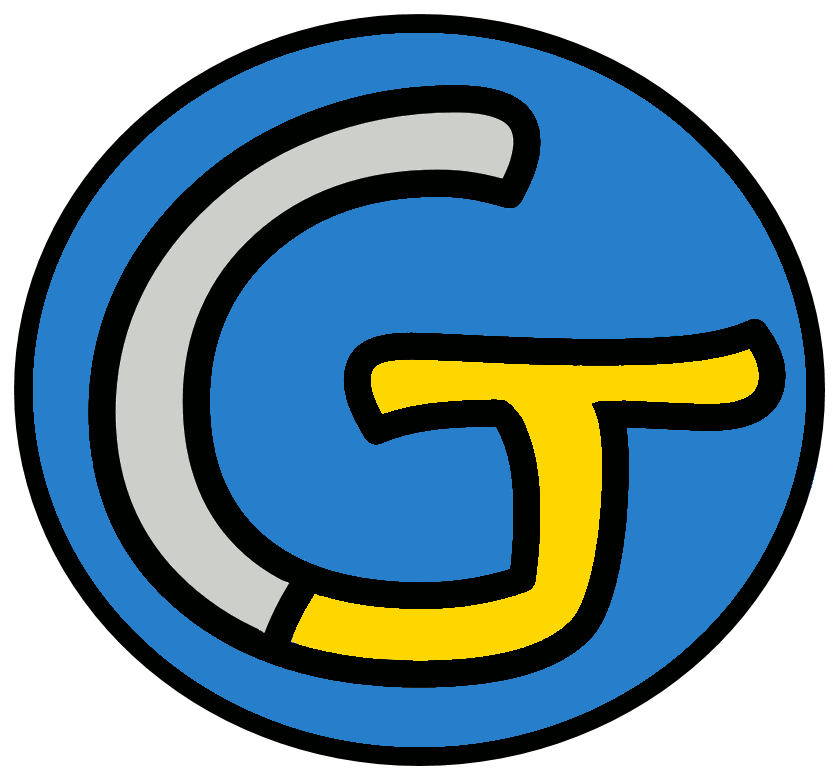 Mathématiques – Calcul mental CM1
Multiplier un entier par 10, 100
 Entraînement n° 1
Opération 1
14 x 10
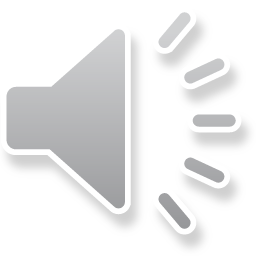 Opération 2
23 x 100
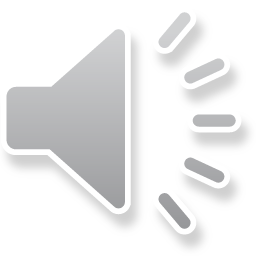 Opération 3
41 x 100
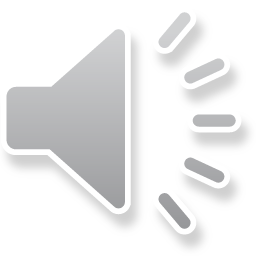 Opération 4
156 x 10
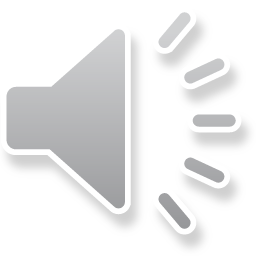 Opération 5
247 x 10
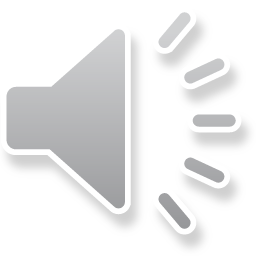 Opération 6
10 x 100
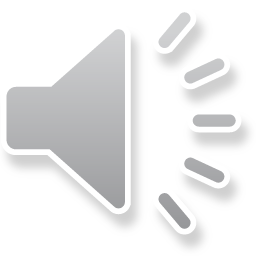 Opération 7
480 x 100
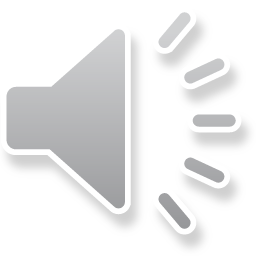 Opération 8
32 x 10
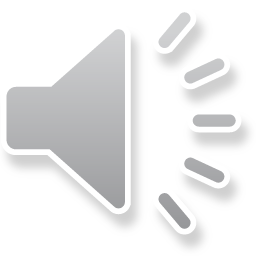 Opération 9
28 x 10
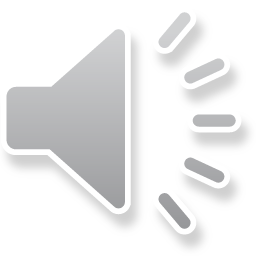 Opération 10
50 x 100
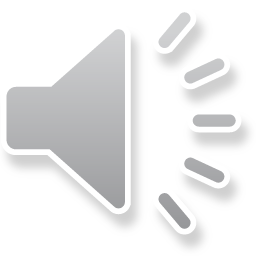 Opération 11
107 x 100
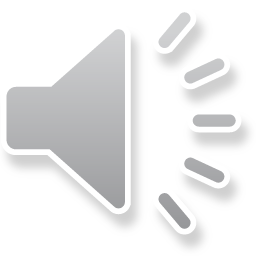 Opération 12
630 x 10
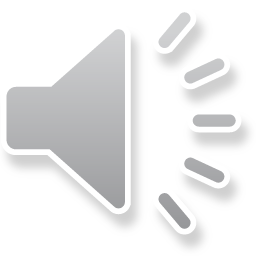 Opération 13
74 x 10
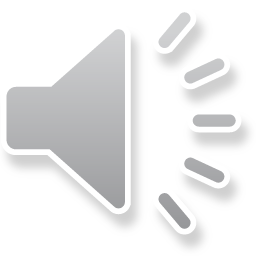 Opération 14
44 x 100
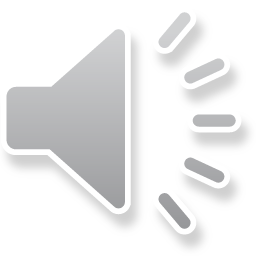 Opération 15
3 x 100
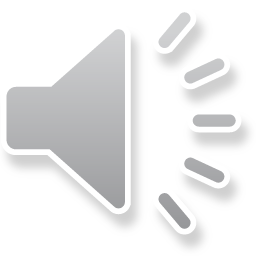 Opération 16
85 x 10
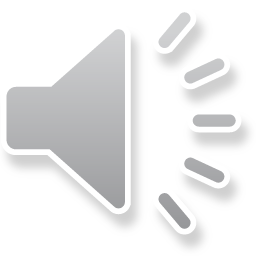 Opération 17
21 x 10
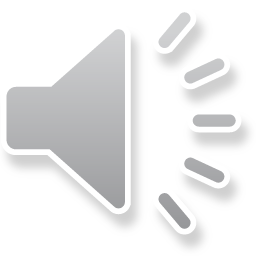 Opération 18
100 x 100
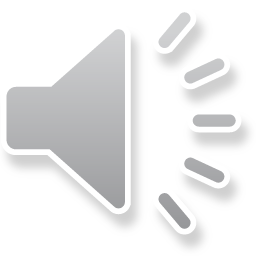 Problème
Kayss a 10 fois plus de billes que son voisin. Son voisin possède 18 billes.
Combien Kayss a-t-il de billes ?
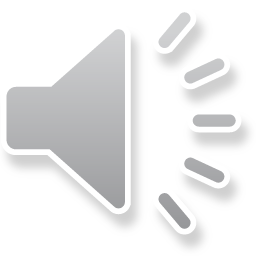 Correction
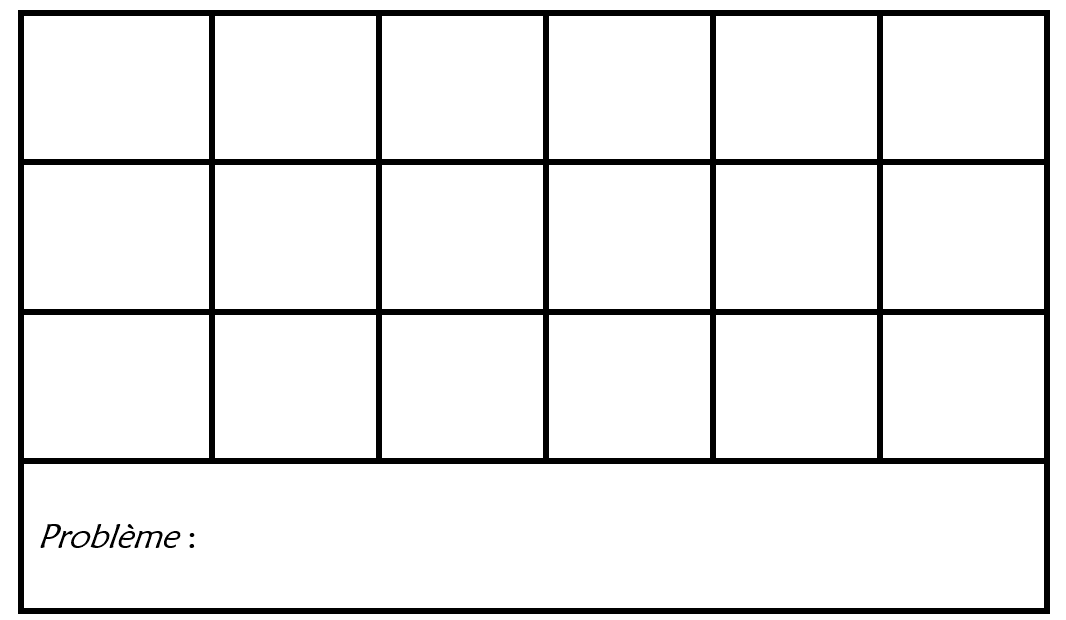